Decision Matrix
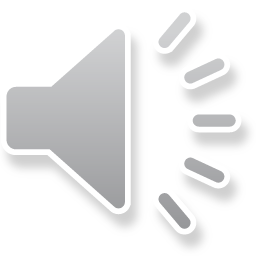 Decision Matrix
A Decision Matrix is a design tool that enables a fair comparison of all alternative designs to help determine the best solution under the current conditions. 
The procedure allows each design team member to have equal input into the final decision process.
The team must determine the design criteria and constraints 
The team must next determine the value or weight in % for each category
The team must also set the evaluation scale (ie: 1-5, 1 = poor, 5 = best)
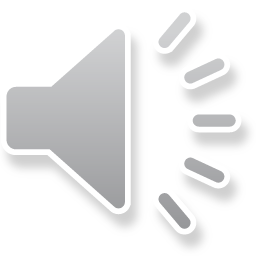 Design Criteria
The team must describe all necessary technical information about the each design solution being assessed.  
This information includes:
 a physical description (size, shape, color, capacity, etc);
 technical description (for electronics- energy capacity, etc),;
special feature descriptions (unique capabilities of the design solution).  Include a picture or sketch of each design solution .
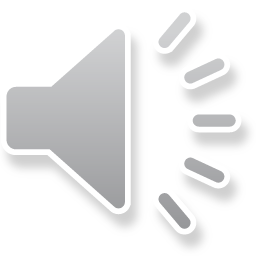 Design Constraints
Constraint are limits within the design solution.  Sometimes constraints are imposed by the designer ie: must be under $10 in cost. 
Here are some typical constraints (*caution, could also be criteria)
Size
Cost
Weight
Capacity
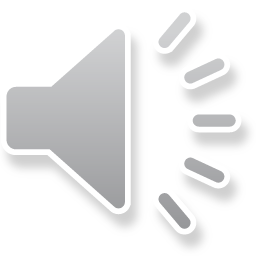 Decision Matrix Example
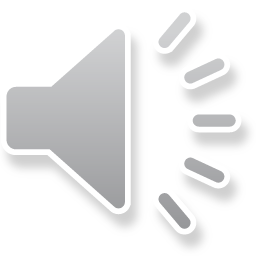 Decision Matrix Example
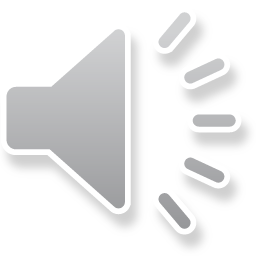 Decision Matrix Example
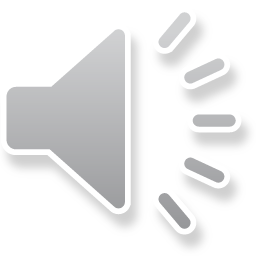 Decision Matrix Example
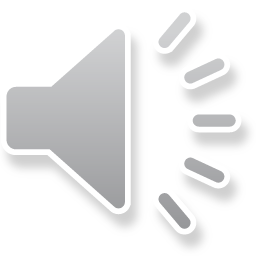 Decision Matrix Example
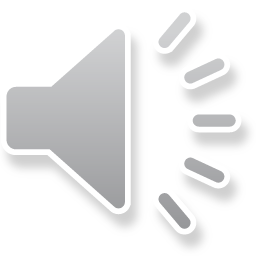